Tema Fundamentele dezvoltării nanometrologiei
Company Name
Photoemission Microscopy with Scanning Aperture (PEMSA)
II. Bazate pe un fascicul
Abordări de măsurare folosind fascicule de particule care interacționează cu eșantionul pentru determinarea proprietăților
Scanare Electron de transmisie microscop (STEM) 
Spectrometru cu Pierderea de energie a electronilor (EELS) 
Microscop electronic cu scanare (SEM) 
Microscop  cu Aberație corectată electron de transmisie (TEM) 
Fascicul ionic focalizat (FIB)
SEM
Ow do electrons interact with matter?
How do electrons interact with matter?
• Electroni neîmprăștiați (no coliziune)
• Imprăștire elastică pe nuclee deatomii materiei
• modificări de electroni primariîn principal direcția sa printr-un unghi Θ al electronilor
• electroni adesea retroîmprăștiați• Imprăștire inelastică
• electron primar uşorî și schimbă direcția de către unghiul Θ in și își pierde o parte din energia ΔE
• ionizarea învelișului intern
• electroni secundari (SE)
• raze X continuu (Bremsstrahlung)
• fononi (vibrații ale rețelei -căldură)
• plasmonii (oscilaţii ale electronilor liberi din legături)
• catodoluminiscenţa
• …
Usually multiple scatter occurs
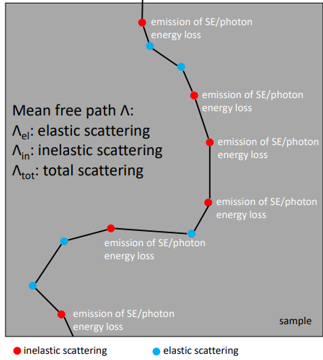 Spectrul energetic schematic emis de
electroni constând din 
• electroni secundari (SE; ESE ≤ 50 eV)
• electroni retrodifuzați (BSE; EBSE > 50 eV)
• alte semnale precum electroni Auger (AE)
sau electroni cu pierderi reduse (LLE) 
utilizați în principal pentru stiinta materialelor
Originea și profunzimea informațiilor
• electroni secundari (SE)
• electroni retroîmprăștiați (BSE)
• Electroni Auger (AE)
• Quante de raze X (X)
în norul de difuzie al domeniului de electroni R pentru incidența normală a electronilor primari (PE)
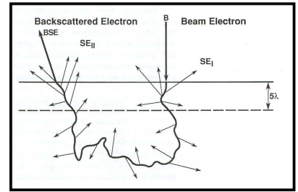 Spectrul semnalelor electronilor...
X-ray: energy dispesive X-ray spectroscopy (EDX)
Tunul de electroni este sursa de electroni cu parametrii necesari
• Lentila condensatorului converge fasciculul electronilor emis de tunul de electroni în fascicul mai fin
• Bobinele de deflecție sunt folosite pentru a scana fasciculul de electroni în direcțiile X și Y și modifică dimensiunea zonei care urmează să fie scanat (mărire)
• Lentila obiectivului converge electroniiradia într-un fascicul fin și-l focalizează pe suprafața probei.
• Detectoare pentru captarea semnalului pentru fiecare pixel
• Sincronizarea achiziției de date și sistem de scanare pentru a primi o 2D imagine
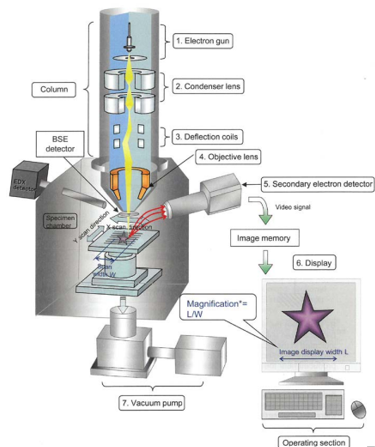 Tipul structurilor tunului de lectroni
Lentile electronice
Adîncimea penetrării focalizării în SEM
Influența aberațiilor lentilelor de focusare
Detecorul electronilor secundari
Detector Everhart-Thornley (ET D).

 Electronii SE (energie foarte scăzută <50 eV) sunt accelerați la 10 kV în câmp electric și loviti de scintilator pentru conversie în semnal luminos care se propagă spre tubul fotomultiplicator (PMT) printr-o conductă de lumină
Signal in SEM and their detection
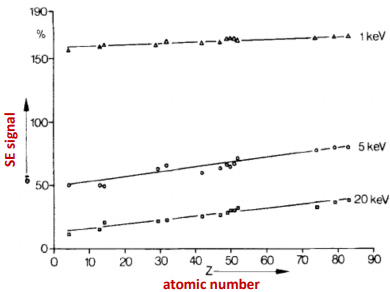 Electronii secundari
Semnalul ES:
• este format din energia foarte scăzută a electronilor secundari (≤ 50 eV) generați în urma coliziuniiîntre electronii primari și electronilor legați externi;
• oferă în principal informații despre topografie (contrastul topografic), mai puțin despre compoziție;
• crește cu scăderea energiei electronilor
• dependenţă mai slabă de numărul atomic Z
• depinde puternic de înclinarea probei (efect de margine)
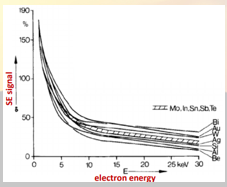 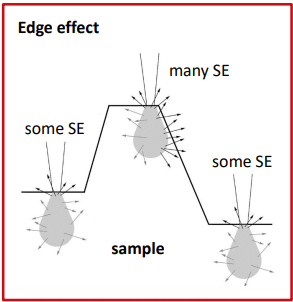 Electronii secundari
În probe neconductive curentul de electroni rămâne în probe , astfel apare: 
acumulare de sarcină
 artefacte în principal pentru SE (sondă reducătoare de curent, scăderea E0, imagistica cu ESB, acoperire metalică,...)• 

Rezultatul interacțiunii dintre fascicul de electroni cu gaze reziduale și hidrocarburi pe suprafața probei (asigură curățenia, scade curentul sondei, folosiți curățarea cu plasmă,...)
Electroni secundari
Backscattered electrons (BSE)
Semnal ESB:
• este format din electroni primari care sunt retroîmprăștiați (toți electronii din gama de energie de la 50 eV la E0)
• în general, numărul ESB este mult mai mic decât SE
• oferă în principal informații despre material (contrast material), mai puțin despre topografie
• creste cu cresterea numarului atomic Z pana la E0~30 keV, dar este aproape independent de energie E0 >10 keV
• crește odată cu creșterea înclinării probei
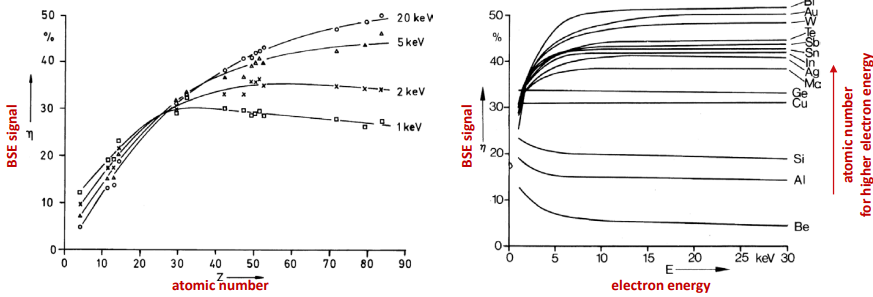 Backscattered electrons (BSE)
The most common BSE detectors are solid state detectors, which typically contain p-n junctions. The working principle is based on the generation of electron-hole pairs by the backscattered electrons that escape the sample and are absorbed by the detector.
BSE detector type 
retractable BSE detector (standard BSE like ET for SE) 
annular active area (well defined)
very effective 
basic types
scintillator based (usually YAG detector) 
usually 1 segment 
semiconductor detector 
usually multi-segment 
in-lens detector (only for snorchel type objective)
various possibilities depending on SEM producer and SEM type
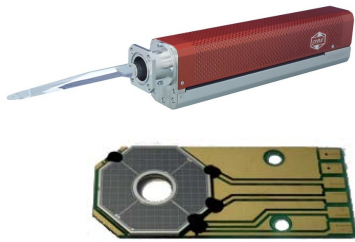 Detectorul inelar BE (perechea A și B), detectorul cu unghi mic C și detectorul BE în coloană D.
.Electronii retroîmprăștiați cresc spre direcția perpendiculară pe suprafața specimenului. Când suprafața specimenului este neuniformă, intensitățile electronilor retrodifuzați detectate de detectoarele A și B sunt diferite.
 Dacă se adaugă semnalele de la A și B (A+B), imaginea compozițională se obține prin ștergerea imaginii topografice. 
Dacă semnalul B este scăzut din semnalul A, (A–B), imaginea topografică este obținută cu accent. 
Când electronii retroîmprăștiați la unghiuri mici detectate de detectorul C sunt adăugați la imaginea compozițională (A+B+C), apare un efect de umbrire puternic, adică zona umbrită devine lungă sau un efect tridimensional este îmbunătățit.
III. Bazate pe fotoni
Abordări de măsurare folosind fotoni de diverse energii variind de la optice la sursele de raze X și gamma
Photon based
Microscop cu Scanare optică în câmp apropiat SNOM
Microscop fără fără apertură  cu scanare interferometrică 
Metode cu împrăștierea de Raze X sau raze gamma sau de difracție
Microscop cu forță fotonică
Scaterometrie
Microscopia optică în câmp apropiat.
În microscopia optică cu scanare în câmp apropiat, lumina laser de excitație este focalizată printr-o apertură cu un diametru mai mic decât lungimea de undă de excitație, rezultând un câmp evanescent (sau câmp apropiat) în partea îndepărtată a deschiderii.
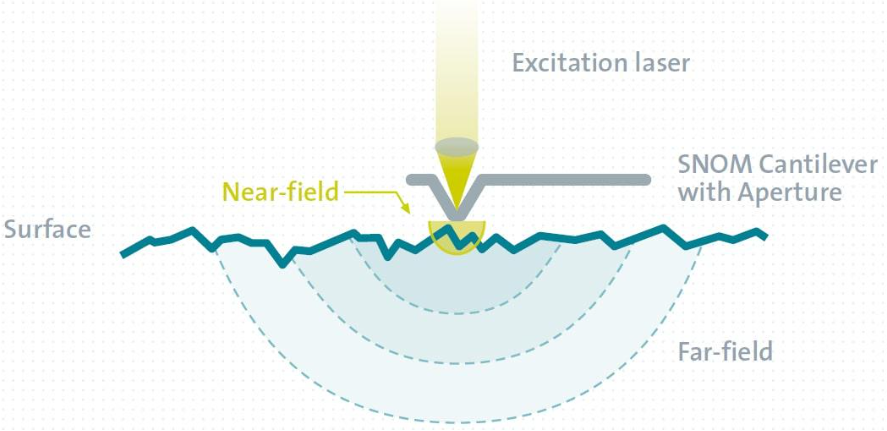 Când proba este scanată la o distanță mică sub apertură, rezoluția optică a luminii transmise sau reflectate este limitată doar de diametrul aperturii. Rezoluția optică atinsă este în intervalul 60 – 100 nm. Imaginea optică este generată prin scanarea punct cu punct și linie cu linie a suprafeței probei. 
Aplicații tipice se găsesc în cercetarea în nanotehnologie și în special în domeniile extrem de relevante ale nanofotonicei și nanoopticii. 
În știința vieții și cercetarea materialelor, SNOM permite detectarea optică a celor mai mici structuri de suprafață a probelor transparente, precum și a celor opace. Folosind combinații cu tehnici de fluorescență, chiar și detectarea unei singure molecule poate fi realizată cu ușurință
Principii
Utilizarea unui ghid de undă din fibră optică, realizat din sonde, acoperite cu o peliculă metalică pe exterior, a format capătul dimensiunii diametrului de 15 nm până la 100nm a aperturii optice a diafragmei de aproape. Sondă optică de câmp, și apoi poate fi utilizată ca o deplasare de precizie și detectie de scanare a materialelor ceramice piezoelectrice (ceramica piezoelectrică) cu forța atomică Microscopia cu forță atomică (microscopie cu forță atomică, AFM) pentru a oferi un control precis al feedback-ului înălțimii, optic în câmp apropiat sonda va fi foarte precisă (verticală și orizontală în direcția suprafeței eșantionului, rezoluția spațială poate fi de aproximativ 0,1 nm și 1 nm) control pe suprafața eșantionului pe înălțimea de 1 nm până la 100 nm, control de feedback spațial tridimensional de aproape- Scanarea câmpului (scanarea), și are o deschidere nanooptică a sondei cu fibră optică poate fi folosită pentru a primi sau transmite informații optice, obținându-se astfel un spațiu real al imaginii tridimensionale în câmp apropiat, deoarece distanța dintre aceasta și suprafața eșantionului este mult mai mică decât lungimea de undă generală a luminii, informațiile măsurate sunt toate informațiile optice în câmp apropiat, fără limita obișnuită obișnuită a limitei de rezoluție optică a fotografiei înconjurate.
ASNOM
Principiul schematic al ASNOM. 
Imagine optică brută ASNOM tipică a câmpului apropiat optic al unui ghid de undă. Franjuri înclinate apar datorită unei adunări coerente între câmpul împrăștiat de sondă și un câmp de fundal împrăștiat în direcția de detectare.
ASNOM
Principiul de bază al unui dispozitiv fără apertură ASNOM este implementarea unui fir metal conic pentru a cupla procesele electromagnetice din obiect fiind studiate la câmpurile undelor electromagnetice din banda optică. Firul menționat este similar cu o antenă clasică în radio. În primul rând, oscilația electrică într-un astfel de fir Ð ambele dipol oscilații ale densității de sarcină și mai complicate excitațiile plasmoniilor Ð emit cu ușurință unde luminoase înspațiu ambiental și, la rândul său, poate fi ușor excitat de luminăvaluri care vin din exterior. În al doilea rând, o astfel de sondă plasată aproapesuficient pentru obiectul de investigat (de exemplu, un nanocristal, avirus sau o singură moleculă) intră în electromagneticinteracțiunea cu obiectul, în principal cu câmpul electric apropiatmoduri. Aceste câmpuri electrice nu sunt de obicei emise înspațiul ambiental (cuplarea lor cu propagarea electromagneticăunde este slabă) și de aceea nu poate fi excitată optic saudetectat din exterior. Dar câmpurile din apropiere oferă un destul de puterniccuplarea electromagnetică între obiectul studiatși oscilații dipol în interiorul sondei. Decalajul dintresonda și proba acționează în acest caz ca un condensator în aradio convențional.
Rezoluția laterală a unui instrument (0,8 nm [15], 1 nm[12], 10 nm [16] sau 50 nm [17]) este, prin urmare, determinată dedimensiunile unui astfel de „condensator” corespunzătoare vârfuluirază, indiferent de lungimea de undă utilizată. Înaproximarea electrostatică, se mai poate susține [18] căamplitudinea câmpului Eloc în golul dintre vârf și celeșantionul poate fi exprimat în termeni de lățimea golului d și vârfulamplitudinea oscilației potențiale Utip ca Utip=d. Într-un astfel demodel, amplitudinea câmpului local poate deveni arbitrarmare (ca d ! 0).Din motivele enumerate mai sus, ASNOM a devenitlarg acceptată (vezi recenzii [19, 20]) ca metodă optică deinvestigații de suprafață cu rezoluție nanometrică. Radiativmodurile electromagnetice au suficient spațiu în jurul vârfului;modurile neradiative (câmp apropiat) sunt limitate doar la vârf±decalaj de eșantion. Astfel de sonde asemănătoare antenei sunt oferite pe scară largă de către avarietate de vânzători ca parte a consolelor Si ieftine, similare cucele folosite într-un AFM [21] montat pe un cip purtător pentru a facereincarca usor. Pentru a se potrivi cerințelor metodei ASNOM, sfaturilesunt de obicei acoperite cu un strat de metal, o alegere bună fiind Pt[22], care are o conductivitate destul de bună în banda opticăși este, de asemenea, suficient de dur din punct de vedere mecanic pentru a rezista la uzura vârfurilorcauzată de contactul vârfului±eșantionului. Raza vârfului în aceastacazul este de 10±40 nm.
Un fascicul laser este puternic focalizat de o lentilă OL. Lumina incidentă este împrăștiată de sonda locală în regiunea focală și forțele optice rezultate generează o capcană optică tridimensională. Sonda locală explorează volumul de captare din cauza mișcării browniene. Lumina împrăștiată de sondă și lumina neîmprăștiată generează un model de interferență, care este proiectat de o lentilă de detecție ͑DL  pe o fotodiodă în cadran ͑QPD care este plasată în planul focal din spate ͑BFP al lentilei de detecție. 
Cadranele sunt 1–4. Semnalele detectorului generate de sonda fluctuantă sunt analizate pentru a determina interacțiunea cu mediul local. Experimentele tipice sunt conturate de trei casete din dreapta: ͑
a) Sonda este fixată pe o lamelă ͑ CS ͒ , care este deplasată cu scena de-a lungul unui traseu specific pentru a caracteriza sistemul de detectare.
b) O structură ͑ S pătrunde și modifică volumul de captare al sondei fluctuante, dezvăluind interacțiunea dintre structură și sondă. 
c)͒ O singură moleculă ͑SM este legată între sonda locală din capcană și o sferă B atașată la o micropipetă PP pentru a măsura proprietățile visco-elastice ale moleculei.
Microscop de forța fotonică PFM
Scattering
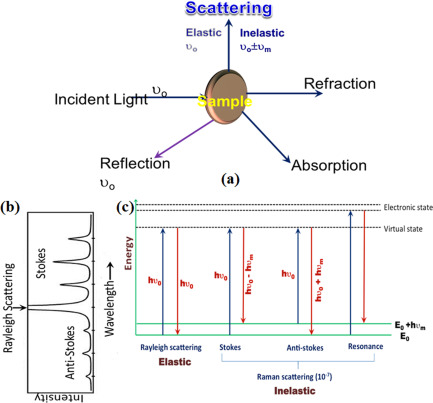 Tipuri împrăștiere
Rayleigh or selective scattering
Este o împrăștiere elastică (adică lungimea de undă a luminii împrăștiate este aceeași cu lumina incidentă.
Apare atunci când raza obiectelor care se împrăștie este mult mai mică decât lungimea de undă a luminii

Lungimea de undă mai scurtă s-a împrăștiat mult mai mult decât lungimea de undă mai mare

Cerul albastru într-o zi însorită este un exemplu al acestui tip de împrăștiere
Mie and EM scattering
Mie împrăștiere
Dimensiunea particulelor comparabilă cu lungimea de undă a radiației
Este, de asemenea, o împrăștiere elastic
Norii cu picături de apă arată albi este un exemplu al acestui tip de împrăștiere.

Difuzare electromagnetică
Include atât lumina elastică, cât și împrăștierea neelastică a luminii
Imprăștirea luminii electrice include 
împrăștiere Rayleigh și 
împrăștiere mie

Imprăștirea inelastică include 
împrăștierea Compton, 
împrăștierea Ramman etc
IV. Alte tehnologii susținătoare
Software de calculator 

Control și feedback pentru mișcare, aliniere și controlul atașamentului 
Corecția imaginii 
Achiziția datelor 
Controlul statistic al procesului 
Auto-aliniere și înregistrare 
Poziționarea scalei nanometrice, manipulare și scanare 

Actuatoare